Муниципальное  Бюджетное Дошкольное Образовательное Учреждение      «Детский сад комбинированного вида № 19 «Рябинка»____________________________________________________________           658204  Г. Рубцовск, ул. Комсомольская, 65тел.: (38557) 7-59-69E –mail: ryabinka.detskiysad19@mail.ru
Наглядный материал к НОД по познавательному развитию«Никто не забыт, ничто не забыто»
Подготовила : воспитатель высшей категории МБДОУ «Детский сад № 19 «Рябинка» 
Юрьева О.Н.

2015 год
Ветераны  войны
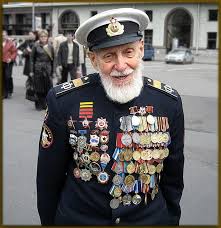 Медали и ордена воинов
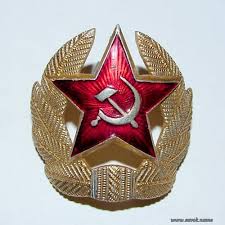 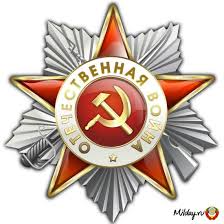 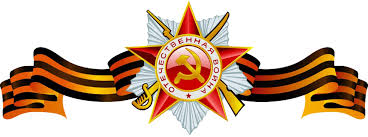 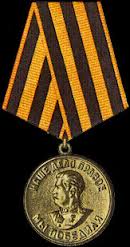 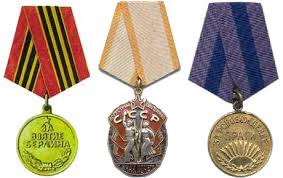 Военная техника времён Великой Отечественной войны
Военные самолёты
Танковая техника
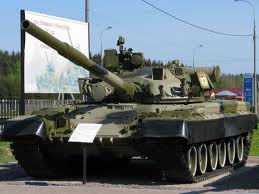 Военные корабли
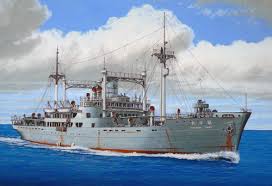 Подводная лодка
Ракетная установка «Катюша»
Современная военная техника России
Военная машина
Военный вездеход
Военный танк
Военный вертолёт
Военный истребитель
Военные катера
Ракетная установка
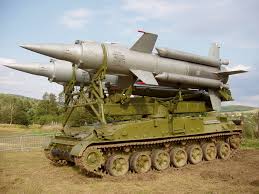 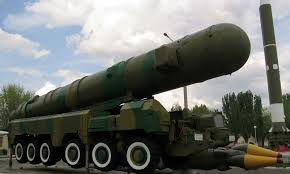 «Вечный огонь»
Привокзальная площадь нашего города Рубцовска
Праздничный салют
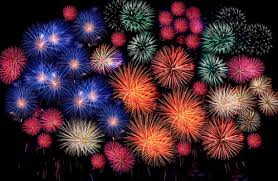 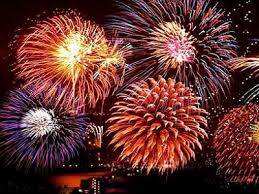 Спасибо за внимание!